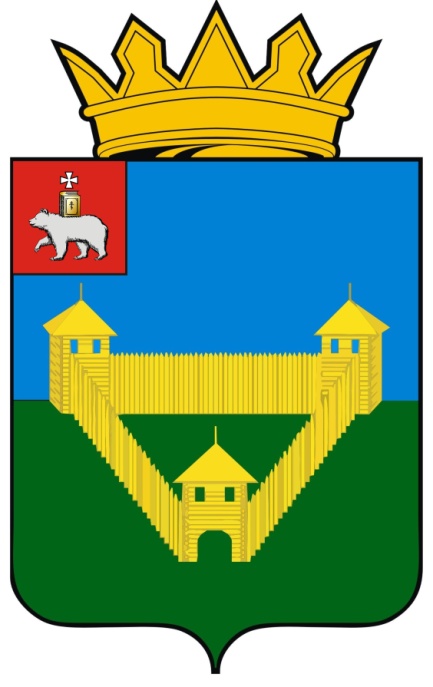 Ординский муниципальный округ
БЮДЖЕТ ДЛЯ ГРАЖДАН
к проекту решения                                                                                    «О бюджете Ординского муниципального округа на 2024 год и на плановый период 2025 и 2026 годов»
БЮДЖЕТ – это план доходов и расходов на определенный периодДоходы – Расходы = Дефицит (Профицит)
Доходы
Расходы
Расходы
Доходы
______________________________________
____
______________________________________
_________
2
Какие бывают бюджеты?
Со старонормандского  buodgette– сумка, кошелек
3
Доходы бюджета округа
Доходы бюджета - безвозмездные и безвозвратные поступления денежных средств в бюджет округа
Налоговые доходы
Поступления от уплаты налогов, установленных НКРФ (налог на доходы физических лиц, акцизы по подакцизным товарам, налог на имущество физических лиц, земельный налог, ЕСХН, налог, взимаемый в связи с применением упрощенной системы налогообложения, налог, взимаемый в связи с применением патентной системы налогообложения и госпошлина)
Неналоговые доходы
Поступления доходов и сборов, установленных  законодательством РФ 
(доходы от использования муниципального имущества, плата за негативное воздействие на окружающую среду, доходы от оказания платных услуг и компенсации затрат государства, доходы от продажи имущества и земельных участков, штрафы за нарушение законодательства и др.)
Безвозмездные поступления
Поступления от других бюджетов бюджетной системы 
(межбюджетные трансферты в виде дотаций,  субвенций,   субсидий, иных межбюджетных трансфертов)
4
Зачисление налогов на территории округа
5
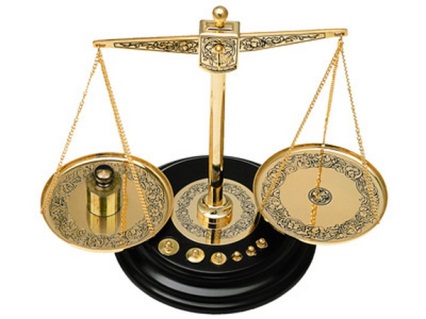 Основные параметры бюджета округа на 2024-2026 годы, тыс. руб.
6
Основные параметры проекта на 2024 год
Образование
335 035,8 тыс.руб.
Налоговые и неналоговые доходы
151 737,4
тыс.руб. (21,5%)
Доходы
706 945,5
тыс. руб.
Общегосударств. вопросы
101 330,2 тыс.руб.
Национальная экономика
81 746,0 тыс.руб.
БЮДЖЕТ
ЖКХ
63 088,7 тыс.руб.
Социальная политика
52 589,9 тыс.руб.
Безвозмезд-ные поступления
555 208,1
тыс.руб. 
(78,5%)
Культура,
46 818,4 тыс.руб.
Расходы
 713 604,1
тыс. руб.
ФИС
14 818,2 тыс.руб.
Другие расходы
18 176,8 тыс.руб.
7
63 % от общего объема составляют расходы социальной сферы
Расходная часть бюджета на 2024-2026 годы, тыс. руб.
8
Программный бюджет
Программный бюджет отличается от традиционного тем, что все или почти все расходы включены в программы и каждая программа своей целью прямо увязана с тем или иным стратегическим итогом деятельности ведомства.
       	Программное бюджетирование представляет собой методологию планирования, исполнения и контроля за исполнением бюджета, обеспечивающую взаимосвязь процесса распределения расходов с результатами от реализации программ, разрабатываемых на основе стратегических целей, с учетом общественной значимости ожидаемых и конечных результатов использования бюджетных средств.
Осуществление бюджетных расходов посредством финансирования муниципальных программ
Взаимосвязь бюджетных расходов с результатами реализации муниципальных программ
Повышение качества бюджетного планирования и исполнения бюджета
Бюджет округа на 2024 -2026 годы сформирован в «программном» формате на основе 11 муниципальных программ
9
Муниципальные программы в 2024 году
337 725   - Развитие системы образования
  71 426   - Развитие дорожного хозяйства 
  71 157   - Развитие культуры, спорта и молодежной  
                  политики
  70 322   - Развитие инфраструктуры и сферы ЖКХ 
  17 021   - Управление земельными ресурсами и  
                  имуществом
  16 463   - Обеспечение общественной безопасности
    6 889   - Развитие социальной сферы
    3 180   - Экономическое развитие
      250    - Возрождение и развитие народных промыслов 
                   и  ремёсел
      200    - Развитие гражданского единства и 
                  гармонизация межнациональных отношений
           0   - Укрепление общественного здоровья на 
                 территории Ординского муниципального округа
11 муниципальных программ
83 % от общего объема распределено в программах
Итого:   594 634 тыс.руб.
10
Реализация программы "Комфортный край"
Капитальный ремонт сетей водоснабжения в с.Шляпники;
Капитальный ремонт водонапорной башни в с.Ашап;
Ремонт водопровода в д. Грызаны;
Ремонт тротуаров в с.Орда, с.Медянка, с.Ашап;
Установка остановочных павильонов;
Благоустройство пришкольных территорий - МБОУ "Ашапская СОШ" (проект "Школьный двор");
Ремонт зданий МБУ НКЦ "Ирень" (дом культуры с.Карьево, дом культуры с. Малый Ашап);
Ремонт здания и благоустройство прилегающей территории МБУК "Ординский Дом культуры" (дом культуры с. Ашап).

Общая сумма 8 100,95 тыс. руб.
11
Формирование современной городской среды – средства направлены на обустройство "Заводского парка" с. Ашап ниже дома №22 по ул. Переулок Советский в сумме 5 321,4 тыс. руб.
Благоустройство сельских территорий – средства направлены на  обустройство мест автомобильной парковки с. Орда, ул. Трактовая и благоустройство ярмарочной площади и прилегающей территории с. Орда, ул. Трактовая (зона отдыха) в сумме 3 453,3 тыс. руб.
Переселение жителей Пермского края в целях создания условий для их комфортного проживания в сумме 25 551,9 тыс. руб.
12
13
Непрограммные  расходы (средства бюджета Ординского муниципального округа)
14
Реализация мероприятий с участием средств самообложения граждан тыс. руб.
15